Tips til instruktør før start:

Sett av 1 minutt til diskusjonene mellom kursdeltakerne + 1-2 minutter til gjennomgangen i etterkant. 
Casene introduserer nye paragrafer.
Det er vanskelig å angi hva som er anbefalt tidsbruk på hvert lysbilde / hvert tema, så dette må instruktører forsøke å disponere selv så godt som mulig. 
Gå gjennom hele presentasjonen for deg selv før du skal undervise for de ansatte.
Grunnkurs for operatører i 
medisinsk nødmeldetjeneste

Myndighetskrav – time 2
Illustrasjon: KoKom
[Speaker Notes: Dette er ment kun til instruktør, som tips i forkant av undervisningen.
Lykke til!
Timen er lagt opp til 45 minutter.]
Myndighetskrav 2
Lover og forskrifter relevante i medisinsk nødmeldetjeneste
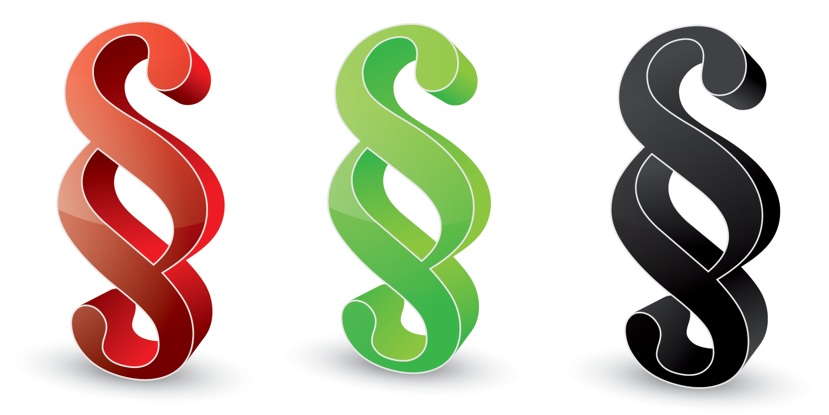 Grunnkurs for operatører i 
medisinsk nødmeldetjeneste
Dato:
Illustrasjon: KoKom og Colourbox
[Speaker Notes: Denne presentasjonen er en fortsettelse av «Myndighetskrav 1», der vi tar for oss flere lover og forskrifter som er aktuelle for alle som jobber i medisinsk nødmeldetjeneste. 
Noen nevnes bare og er greie å kjenne til, mens vi tar for oss andre litt grundigere.]
Innhold
Myndighetskrav 1:

God kunnskap om noen paragrafer i helsepersonelloven:
forsvarlighet 
øyeblikkelig hjelp
taushetsplikt med unntak 


Myndighetskrav 2:

Kjenne til noen paragrafer i helsepersonelloven
Pasient og brukerrettighetsloven
Akuttmedisinforskriften
Psykisk helsevernloven
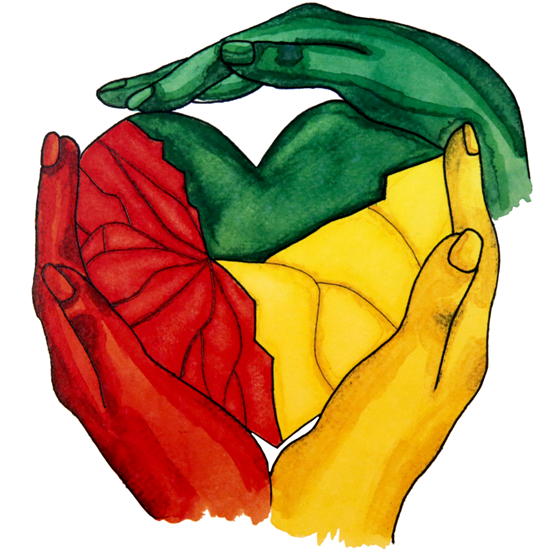 3
Illustrasjon: Julia Alma
[Speaker Notes: I denne timen skal vi først fullføre noen paragrafer i helsepersonelloven.
Deretter går vi over til myndighetskrav som ikke i så stor grad går direkte på det enkelte personell, men på systemet og tjenestene. 
Men de er allikevel fine å ha kjennskap til når man skal jobbe i dette systemet. 
Dette kan bidra til å oppklare noen misforståelser, gjøre arbeidshverdagen enklere og forhåpentligvis føre til riktigere helsehjelp for pasientene.

Vi prøver å ha noen caser til diskusjon i denne timen også, men det blir noe mer oppramsing av enkelte av lovene/forskriftene.]
Undervisningsmål
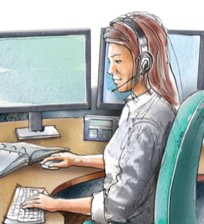 Kursdeltaker skal kunne: 
 
gjengi krav til dokumentasjon av henvendelser til medisinsk nødmeldetjeneste 

beskrive akuttmedisinforskriftens krav om kommunenes og de regionale helseforetakenes ansvar for LVS og AMK 

beskrive de mest relevante paragrafene i pasient- og brukerrettighetsloven og psykisk helsevernloven for arbeid i AMK / LVS
4
Illustrasjon: KoKom
[Speaker Notes: Kort gjennomgang av undervisningsmålene.

La oss begynne med det som står igjen av helsepersonelloven.]
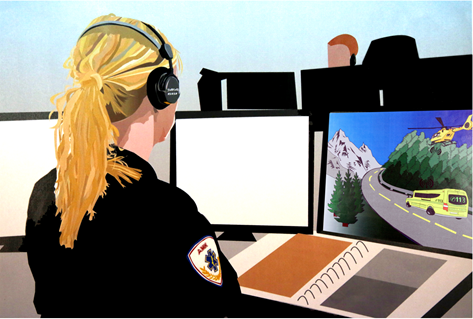 Case: 

Du har tatt i mot en telefon fra en pasient, som du ber komme til LV. Du møter også pasienten i front og triagerer. Legen legger pasienten inn på sykehus.

Du spør legen etterpå om å få vite hva hen vurderte og hva diagnosen var.
5
Illustrasjon: Theo Bakkeby Høiseth
[Speaker Notes: Vi skal over til en fin paragraf. 

Les casen. Diskuter 2-3 sammen i ett minutt. Hva bør legen svare?
TRYKK FOR RELEVANT PARAGRAF OG FASIT]
Hpl §29c Opplysninger til bruk i læringsarbeid og kvalitetssikring
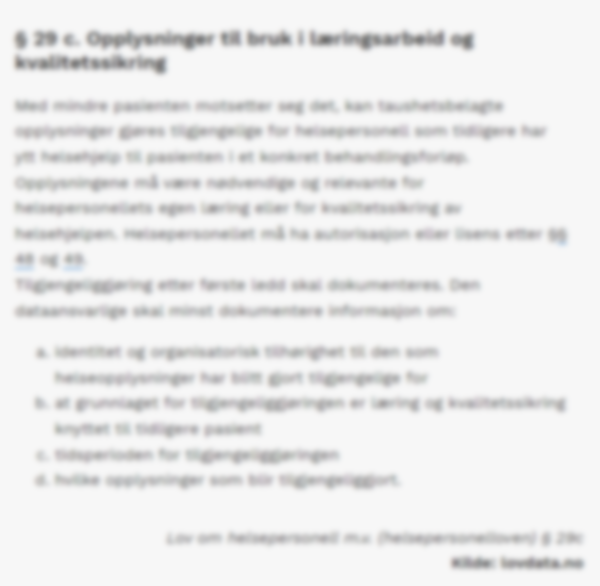 Fra §29c om læring:

Helsepersonell kan få vite videre forløp for pasienter de har vært involvert i behandlingen av

Det er nok med antatt samtykke fra pasienten
6
[Speaker Notes: §29c betyr at f.eks. en sykepleier som har vært med i behandlingen av en pasient kan ta kontakt med avdelingen som tok i mot pasienten/legen som behandlet pasienten videre etc. og be om å få vite hva diagnosen var.

Man kan be om informasjonen muntlig.
Dersom man antar at pasienten ikke vil samtykke, må pasienten spørres.
Den som utleverer må journalføre hvem som spør, at det er hjemlet i §29c og hva som utleveres.

I praksis er dette ofte vanskelig for når man spør de som har overtatt pasienten, f.eks. koordinator i et akuttmottak etter en innleggelse med ambulanse eller fra LV, er svaret at informasjonen er taushetsbelagt og ikke kan gis ut. 
Dette er altså feil, jf. §29c, men mange er ikke kjent med paragrafen.
Det står i loven at det skal journalføres, og da egentlig være et system for dette, som kan gjøre det litt vanskelig å få utnyttet paragrafen i det praktiske. 
Men om dere tar med dere dette hjem og får satt det i system, er det gode muligheter for læring i interessante caser.]
Helsepersonelloven §33
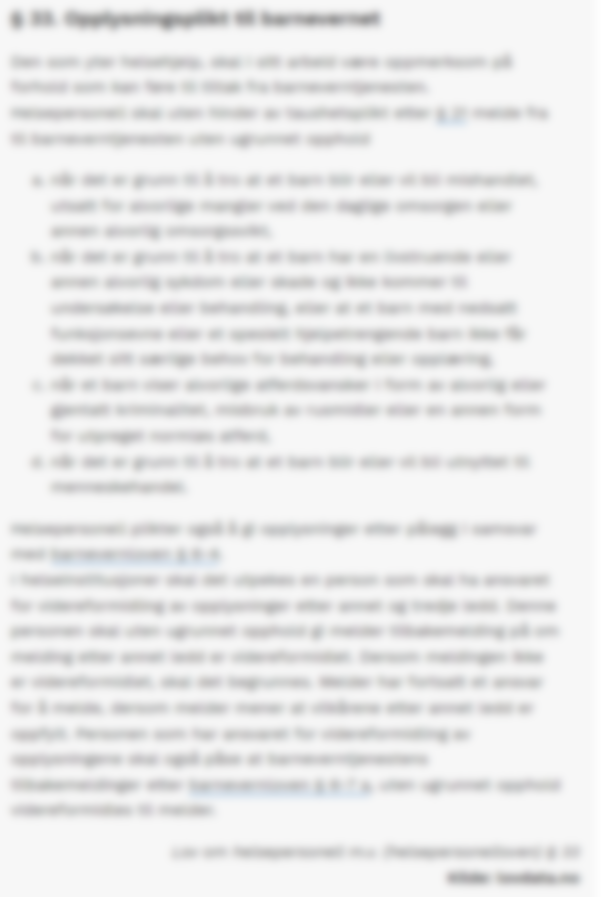 Fra §33 om barnevernet:

Plikt til å melde til barnevernet når

det er grunn til å tro at et barn blir / vil bli mishandlet eller utsettes for omsorgssvikt

man tror at et barn ikke får behandling mot alvorlig sykdom/skade
7
[Speaker Notes: De fleste kjenner til denne. Vær obs, også i medisinsk nødmeldetjeneste, på at det er lett å tenke at «neste ledd» tar seg av meldingen. Meldeplikten gjelder alle som har kunnskap om forholdene. 

«Grunn til å tro» krever ikke sikkerhet, men noe mer enn en vag mistanke om meldepliktige forhold. 

TIPS: Ring ev. barnevernet for å få råd uten å nevne barnets personalia. 
Helsepersonell skal melde med eget navn og nummer, samt informere om at man melder. Igjen; søk råd fra barnevernet, hvis vanskelig.

I kommentarutgaven til hpl står det noen føringer:
-Helsepersonell skal melde til barnevernet når det er grunn til å tro at det foreligger alvorlig omsorgssvikt eller når et barn har vist alvorlige atferdsvansker. 
-Det er tydeliggjort at meldeplikten er et selvstendig og personlig ansvar for helsepersonell.
-Helsepersonell skal ikke undersøke saken videre selv -  det er barnevernets jobb.
-Meldeplikten gjelder selv om man forsøker å avhjelpe situasjonen selv/på annen måte.

Akutte meldinger går via telefon – gjør dere kjent med lokale rutiner. 
Noen steder er politiet barnevernsvakt på natten (EV. DISKUSJON: Er dette OK mtp. taushetsplikten?)]
Spørsmål
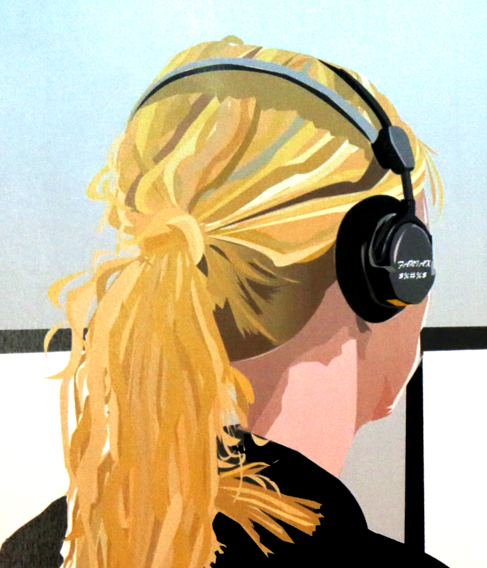 Hvorfor skal vi skrive journal?
Illustrasjon: Theo Bakkeby Høiseth
[Speaker Notes: Be deltakerne snakke med sidemann / grupper på 2 til 3 deltakere - gi dem 2 minutter til felles refleksjon.
Be om innspill i plenum etterpå.

TRYKK NESTE LYSBILDE FOR PARAGRAF OG FASIT.]
Helsepersonelloven §39-40
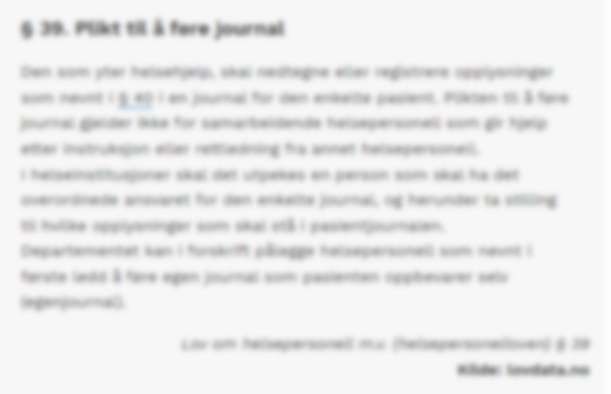 Fra §39-40 om plikt til å føre journal:

All helsehjelp skal journalføres

Råd fra andre journalføres av den som spør (ikke den som blir rådført)

Også nødvendige opplysninger til å oppfylle ev. melde- eller opplysningsplikt

Annet helsepersonell skal kunne forstå
9
[Speaker Notes: Her nevnes dokumentasjonsplikten, slik den står i §39 og 40.
Litt mer detaljer om dette får dere i leksjonen om beslutningsstøtte. 

INSTRUKTØR: Nevne at man bør journalføre eventuelle juridiske vurderinger, jf. alt vi har snakket om i leksjonen «Myndighetskrav 1».]
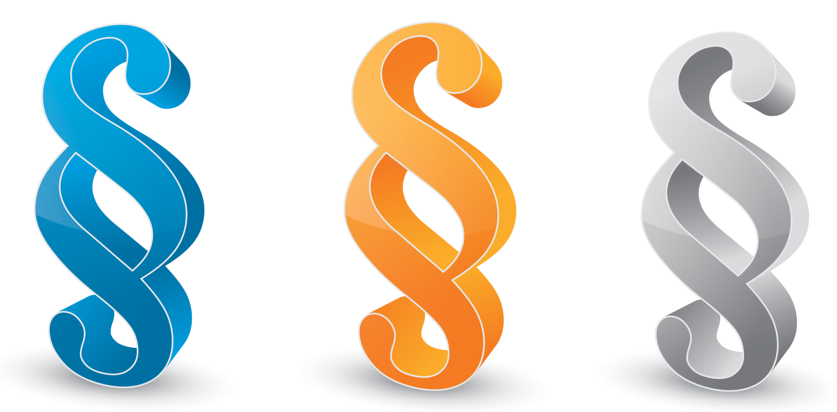 Myndighetskrav 2:

Kjenne til noen paragrafer i helsepersonelloven
Pasient og brukerrettighetsloven
Akuttmedisinforskriften
Psykisk helsevernloven
10
Illustrasjon: Colourbox
[Speaker Notes: Med forelesningen «Myndighetskrav 1» og de paragrafene vi har sett på fra Helsepersonelloven nå, er vi gjennom hele Helsepersonelloven

Da skal vi gå over til å snakke om pasient- og brukerrettighetsloven og de tre mest relevante kapitlene der for nødmeldetjenesten.
Rett til helse- og omsorgstjenester
Medvirkning og informasjon
Samtykke til helsehjelp /samtykkekompetanse

La oss begynne med kort å nevne retten til helse- og omsorgstjenester.]
Pasient- og brukerrettighetsloven §2-1
§2-1 a og b om rett til helsehjelp:

Rett til øyeblikkelig hjelp fra kommunen for alle som oppholder seg i kommunen

Rett til øyeblikkelig hjelp fra spesialisthelsetjenesten
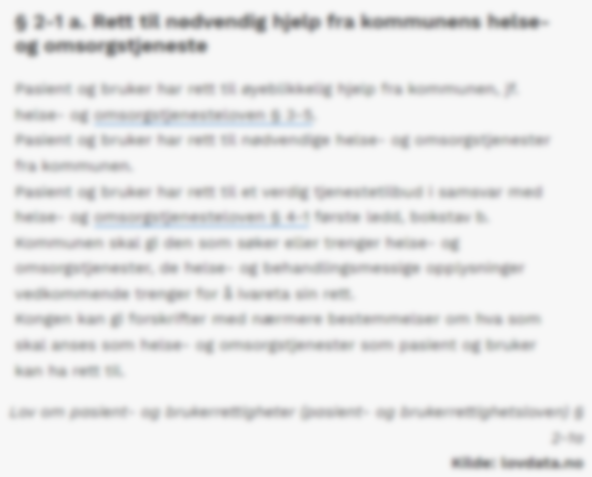 11
[Speaker Notes: Pbrl handler om pasienters rettigheter overfor helsevesenet.

Merk at retten til øyeblikkelig hjelp i kommunen gjelder for alle som oppholder seg i kommunen. 
Dvs. man kan ikke avvise en på telefonen på LVS og be vedkommende kjøre 3 mil til «sin» LV.

Å lese litt i kommentarutgaven til de forskjellige lovene gir, tidvis, spennende og interessant kunnskap og innsikt. 
Dere kan bli de lokale spesialistene på disse temaene, som alle står oppi og tar avgjørelser basert på (uten å vite det, kanskje…) hver eneste dag ]
Pasient- og brukerrettighetsloven §3-1, §3-2 og §3-5
§3-1 og §3-2 om medvirkning og informasjon:

Pasienten har rett til å medvirke ved gjennomføring av helsetjenester

Pasienten skal ha tilpasset informasjon om sin helsetilstand og tjenestene som ytes

Pasienten har rett til tolk
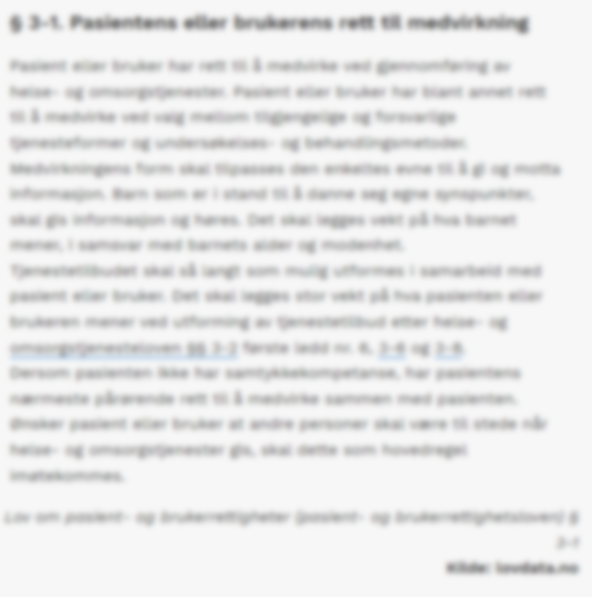 12
[Speaker Notes: Disse paragrafene er kanskje ikke umiddelbart og tydelig relevante i medisinsk nødmeldetjeneste, men husk at det området vi ofte ser at det blir utfordringer på, er i kommunikasjonen mellom helsepersonell og pasienter. 
Det finnes en rekke tilsynssaker der det har vært kommunikasjonen og informasjonen som svikter. 
Kommunikasjon er tema i flere timer på dette kurset, men her ser dere at vi alle har en plikt til å gi informasjon.

Merk også at det er et lovkrav å benytte tolk ved behov. Sjekk lokale rutiner! 
AMK har et nasjonalt system gjennom Sykehusinnkjøp.

Det er også verdt å merke seg at pasienter som er stresset og engstelige / i krise, trolig husker beskjeder dårligere enn de vanligvis gjør. 
Husk det når dere gir info til en bekymret far om hans febersyke baby.]
Pasient- og brukerrettighetsloven §3-4
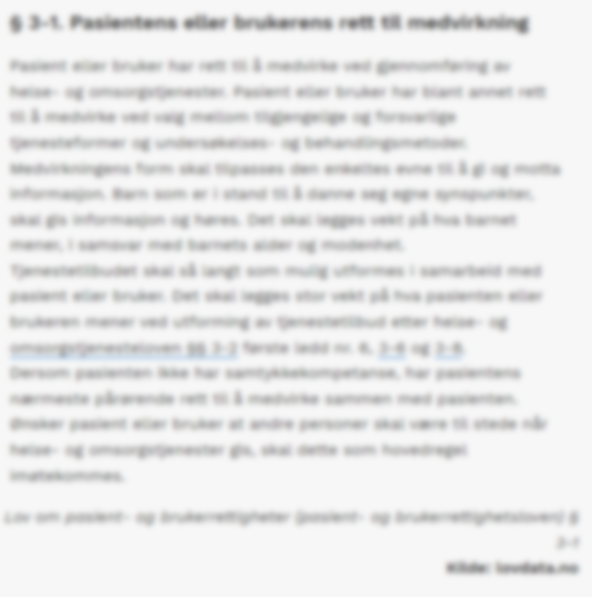 §3-4 om informasjon når pasienten er <18 år

 16 år: som hovedregel taushetsplikt overfor foreldre

< 16 år: info til foresatte og pasient som hovedregel

unntak: 12-15 år; pasienten kan be om at foresatte ikke informeres av grunner som bør respekteres

unntak: 0-18 år; tungtveiende hensyn til pasienten taler mot at foresatte informeres

< 18 år: info til foresatte når nødvendig for å oppfylle foreldreansvaret
13
[Speaker Notes: Dette er relevante paragrafer om informasjon til foresatte om deres barn. 

DISKUSJON: Kan dere komme på eksempler på begge unntakene?
Tips til kursholder: 
-12-15 år: f.eks. mishandling, frykt for represalier fra foresatte
-0-18 år: Dette kan for eksempel være en alvorlig omsorgssviktsituasjon eller annen situasjon med alvorlig uro eller belastning, for eksempel knyttet til kjønnsidentitet, seksualitet eller psykososiale forhold. (Hdir kommentarutgaven)

Et eksempel på oppfylle foreldreansvaret trer inn for alle <18 år: f.eks. alvorlig selvmordsforsøk eller ulykke og er på sykehus]
Pasient- og brukerrettighetsloven
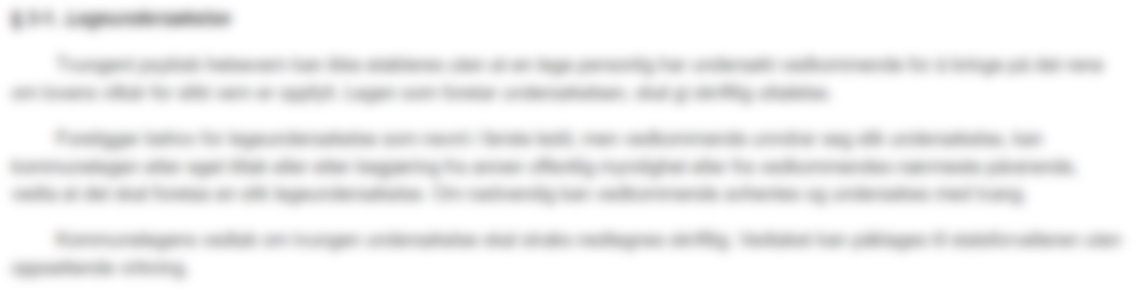 Case: 
Kone ringer ang. sin mann på 69 år. 
Han har tråkket over og har sterke smerter i ankelen, er hoven og kan ikke belaste den.

Mannen roper i bakgrunnen at han ikke vil ha hjelp, men se an. 

Kona bekrefter at han er klar og orientert, men kona sier at han jo bør få lege hjem og undersøkes for å unngå langvarige plager ved ev. forsinket behandling.
14
[Speaker Notes: Hva gjør du? Diskuter gjerne i grupper på 2-3.


Rådet i slike situasjoner er å først tenke om §7 gjør seg gjeldende. 
Kanskje ta en pause og si at du ringer opp igjen, om det er tid. Diskutere litt med kollega, slå opp i kommentarutgaven… 
I denne casen er vel ikke §7 aktuell, og om kona høres klar og orientert ut og sier at mannen er det samme, kan man nok ikke tvinge seg på. 
MEN: husk at du må gi informasjon! -som de forstår, og gjerne bekrefter at de forstår.
Kan du få snakke med mannen? Om du får, ev. sette på høyttaler ved siden av ham via kone ]
Pasient- og brukerrettighetsloven §4-1 og §4-2
§4-1 og §4-2 om samtykke til helsehjelp

Hovedregelen er at pasienten skal samtykke til helsehjelp

Unntak fra dette, er når §7 gjør seg gjeldende
unntak fra §7:
nekte å avbryte sultestreik
nekte å motta blod pga. alvorlig overbevisning
døende pasient kan nekte livsforlengende hjelp

Et annet unntak er behandling under tvungent psykisk helsevern
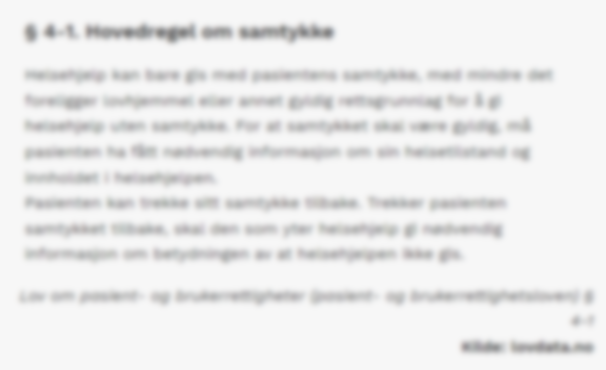 15
[Speaker Notes: Her er poenget at all helsehjelp skal gis med pasientens samtykke (ev. foresatte til barn). 
Dette er vanligvis ikke et problem, da vi antar samtykke fra de som tar kontakt. 

Men i akutte situasjoner kan det noen ganger være aktuelt å tvinge pasienter til å motta livreddende hjelp, som vi diskuterte under §7 i første del av myndighetskrav.  
Som dere ser finnes det tre unntak fra §7, altså tre situasjoner der pasienter kan nekte å motta øyeblikkelig, påtrengende nødvendig helsehjelp etter §7 (selv om det fører til at de dør).  
Ikke ofte aktuelt, men terminale kreftpasienter med en infeksjon oppå er et eksempel. Jehovas vitner som har vært i ulykke og har indre blødninger og trenger blod er et annet. 

Behandling under tvungent psykisk helsevern betyr vanligvis tvangsinnleggelse etter §3-2 eller 3-3 i psykisk helsevernloven (phvl).
Vi skal etterpå se mer på den for oss aktuelle paragraf 3-1 i phvl om tvungen legeundersøkelse.]
Pasient- og brukerrettighetsloven §4-3
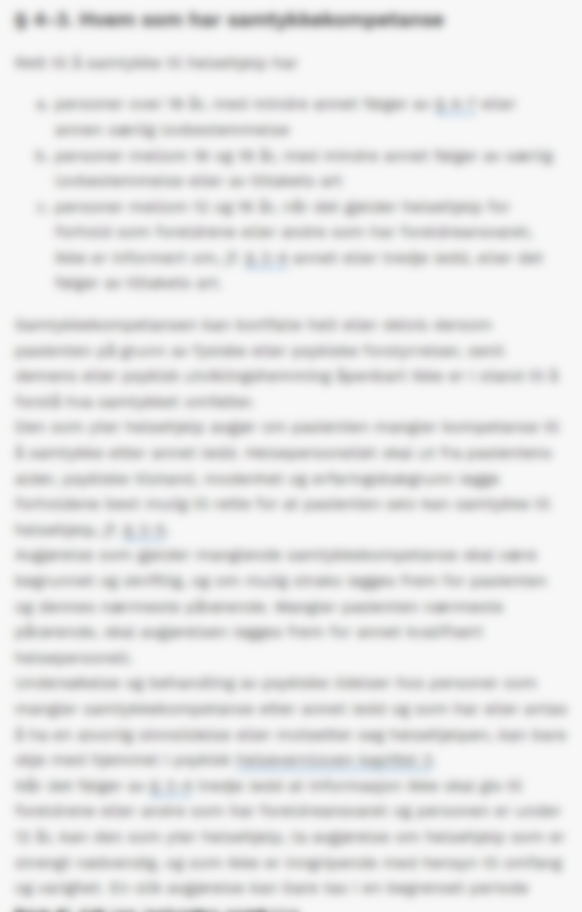 §4-3 om samtykkekompetanse:

Paragrafen klargjør hvem som har samtykkekompetanse

Akuttsituasjon:
§7 benyttes: samtykkekompetanse ikke relevant
§7 benyttes ikke: samtykkekompetanse relevant

Aktuell ved akuttinnleggelser psykiatri
16
[Speaker Notes: Punktene oppsummerer §4-3.

Det er nok en utbredt misforståelse at samtykkekompetanse er aktuelt når man må vurdere å bruke §7.
Det betyr at i ulike situasjoner må vi først ta stilling til om det dreier seg om en §7-situasjon eller ikke. 
Hvis JA: Samtykkekompetanse ikke aktuelt. 
Hvis NEI: samtykkekompetanse aktuelt.

Leger må også ta stilling til det ved tvangsinnleggelser i psykiatrisk sykehus.]
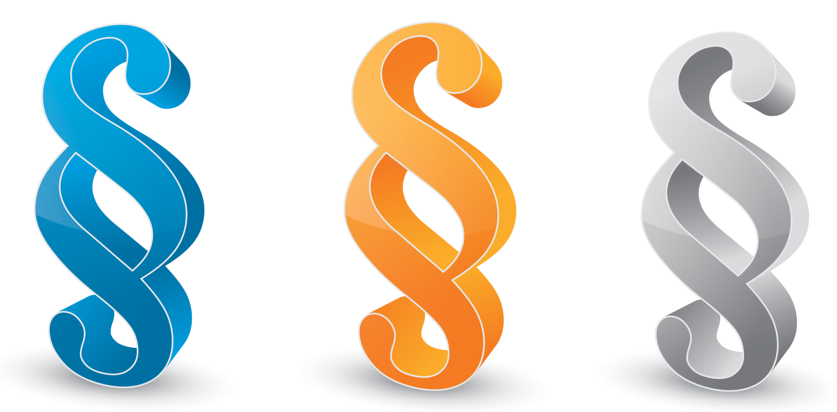 Myndighetskrav 2:

Kjenne til noen paragrafer i helsepersonelloven
Pasient og brukerrettighetsloven
Akuttmedisinforskriften
Psykisk helsevernloven
17
Illustrasjon: Colourbox
[Speaker Notes: Da skal vi gå over til å snakke om akuttmedisinforskriften og det mest aktuelle for dere der.

Noe av innholdet er greit å kjenne til for å forstå hvorfor aktørene handler som de gjør, f.eks. hvorfor det piper i radioen hver gang en ambulanse varsles akutt etc.

Forskriften regulerer kommunenes og de regionale helseforetakenes (RHF) akuttmedisinske tjenester utenfor sykehus.

Deler av forskriften er nevnt i andre forelesninger i kurset, vi går derfor ikke inn på alt her.]
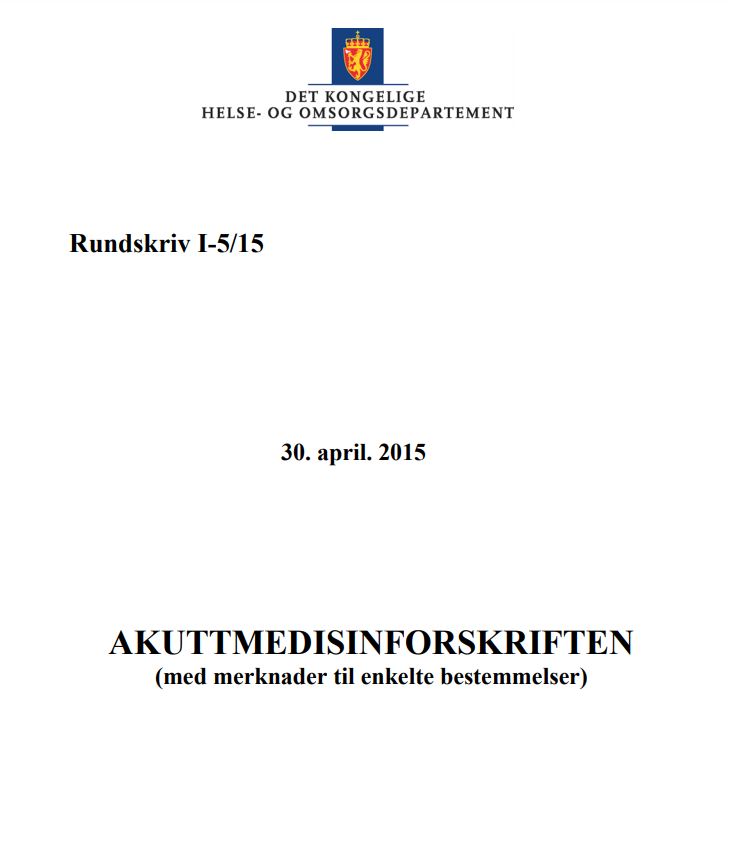 Akuttmedisinforskriften
18
[Speaker Notes: Akuttmedisinforskriften regulerer mye av driften av AMK, LVS, LV, ambulansetjeneste osv.
Vi trekker her ut noen paragrafer som er aktuelle for dere. 

Oppfordrer alle til å lese kommentarutgaven ]
Akuttmedisinforskriften §13
§13 om LVS:

LVS skal videreformidle eller konferansekoble henvendelser om akuttmedisinsk hjelp til AMK

I tillegg til vanlig pasienthåndtering, skal LVS bl.a. videreformidle henvendelser til andre instanser i kommunen

Skal bemannes med personell med bachelornivå, nødvendig klinisk praksis og tilleggsopplæring
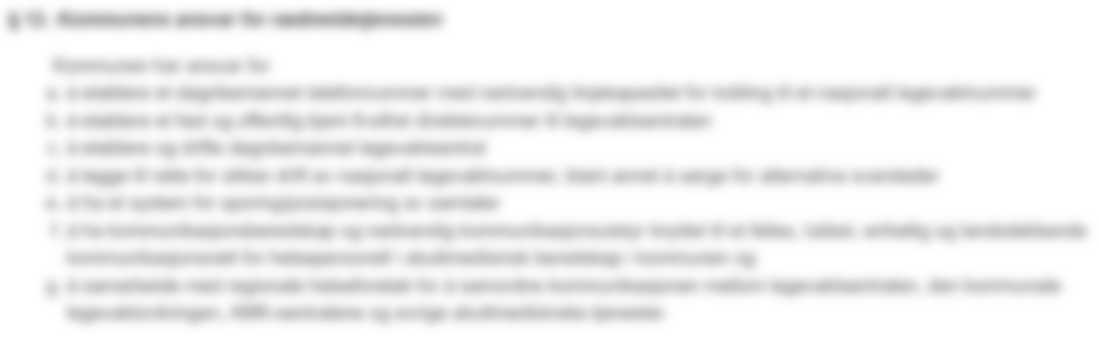 19
[Speaker Notes: Her er det trukket frem tre punkter fra §13 om LVS:

Telefonen konferansekobles til AMK ved behov for akuttmedisinsk hjelp

§13 pålegger LVS å være mer enn bare en svartjeneste for pasienter. Den skal være et nav i kommunens beredskapstjenester og er sentral om det skulle oppstå større hendelser etc.  
Dette krever en del oversikt, så be om innføring i beredskapsplaner etc. i deres LVS, i tilfelle den store hendelsen skjer på deres vakt. 
Andre instanser i kommunen er bl.a.: 
helse- og omsorgstjenesten i kommunen
LV-lege
fastlege
jordmor
kriseteam
andre relevante instanser

Operatørene skal i praksis være spl. eller paramedic, ha nødvendig klinisk praksis og opplæring i LVS. 
      Dette siste punktet (tilleggsopplæring) er det vi driver med her nå. 

EV. DISKUSJON: Men hva er «nødvendig klinisk praksis»?]
Akuttmedisinforskriften §15
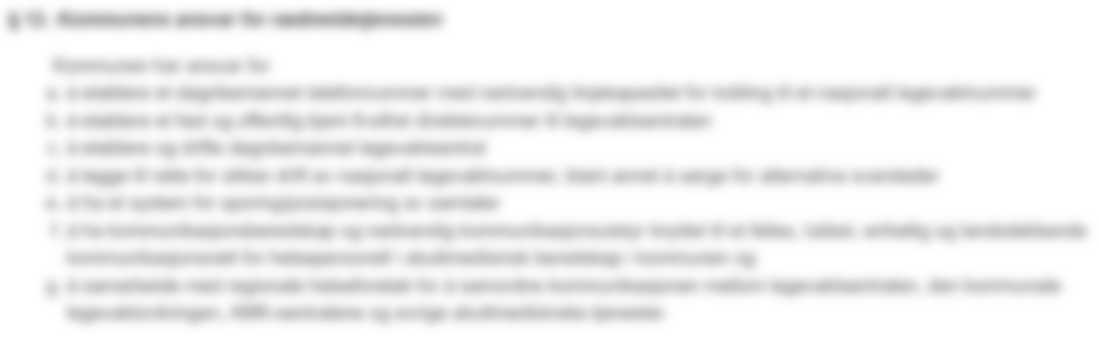 §15 om krav til AMK:

Trippelvarsle ved behov

Varsle LVS om behov for øyeblikkelig hjelp

Sette over samtaler om allmennmedisinske problemstillinger uten behov for utrykning av ambulanse
20
[Speaker Notes: En rekke punkter finnes under §15, mer overordnet, men det kan være greit å vite om de som nevnes her. 
Punkt to er f.eks. bakgrunnen for at AMK varler LVS / LV-lege ved alle akuttoppdrag i kommunen, samt at AMK setter over de fleste gule oppdrag til LVS, så sant det ikke er åpenbart behov for ambulanse. 


Kursholder bør komme med eksempler på oppdrag som overføres – f.eks. kan henvendelser om psykiatri/suicid kan være godt eksempel.]
Akuttmedisinforskriften §20
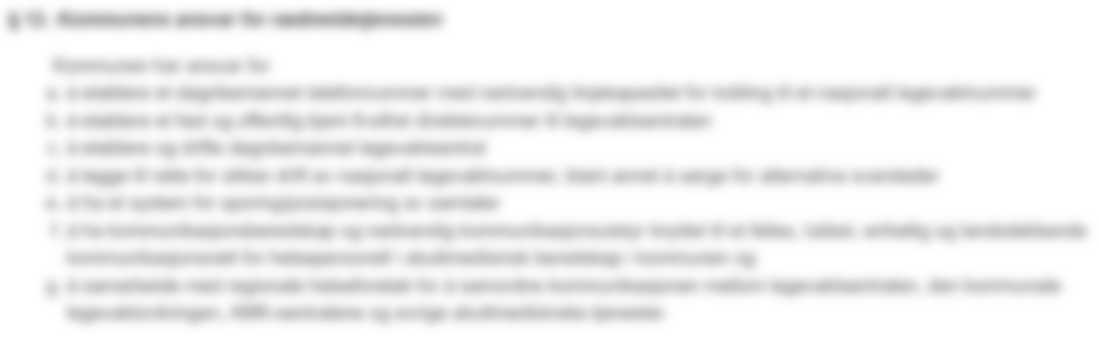 §20 om lydlogg

Lydlogg er en del av pasientjournalen

Lydlogg oppbevares i tre år
21
[Speaker Notes: Dette er kanskje nevnt tidligere i kurset, men ikke glem at dere lydlogges, slik at man ikke sukker eller sier ting som ikke egner seg for avspilling i etterkant (jf. høflig og omsorgsfull). 

Det ser ut som om video ikke kommer til å skulle lagres, ev. kun kortvarig for kvalitetssikring.]
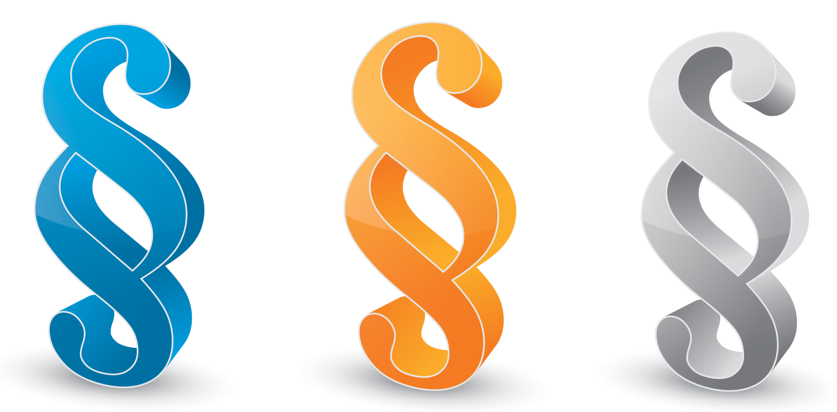 Myndighetskrav 2:

Kjenne til noen paragrafer i helsepersonelloven
Pasient og brukerrettighetsloven
Akuttmedisinforskriften
Psykisk helsevernloven
22
Illustrasjon: Colourbox
[Speaker Notes: Da er vi kommet til siste punkt på lista, psykisk helsevernloven. 
For operatører i medisinsk nødmeldetjeneste er det primært én paragraf som er viktig å ha god kunnskap om; 3-1.]
Psykisk helsevernloven §3-1
§3-1 om legeundersøkelse

Tvangsinnleggelse (jf. §3-2 el. §3-3) vurderes i 
      legeundersøkelse (jf. §3-1), helst frivillig

Bekymret nærmeste pårørende, offentlig myndighet eller kommunelegen kan melde om behov for vedtak om tvungen legeundersøkelse når frivillig undersøkelse ikke lykkes

Om pasienten motsetter seg, kan tvang benyttes for å få gjennomført undersøkelsen
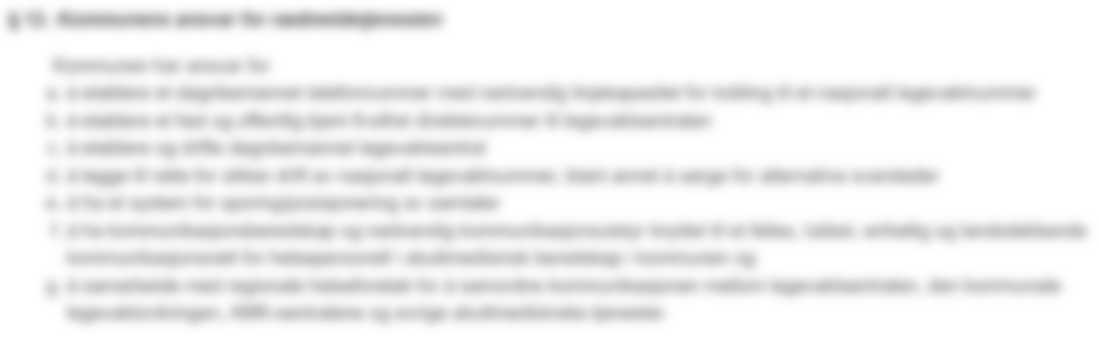 23
[Speaker Notes: Vi skal ta for oss et par caser her, men det er kanskje hensiktsmessig å først gå gjennom paragrafen, for det er vanskelig nok når man kjenner innholdet i paragrafen.

Til høyre er de viktigste punktene oppsummert. 
Det er viktig å ha litt kontroll på dette, særlig for dere som skal jobbe på LVS og være involvert direkte i vurderingene og motta opplysninger fra kommunelege etc. 
Men også i AMK, som mottar en rekke ambulansebestillinger, ofte av litt komplisert art når det er tvang inne i bildet og politiet ev. involveres. Dette omtales andre steder i kurset, så vi går ikke videre inn på det nå. 

Viktig å merke seg her, er at frivillighet skal forsøkes, som før all tvangsbruk! Og det er kanskje det punktet som oftest svikter, og som kanskje er litt vanskelig. For hva betyr «frivillighet forsøkt» før et tvangsvedtak ev. må fattes?

Vi ser videre på dette i en case.]
Psykisk helsevernloven §3-1
Case: 
En mor ringer AMK/LVS om sin sønn på 19. 
Han har vært mest inne hybelen i kjelleren siste tiden og vil ha lite kontakt med familien. Røyker en del hasj og har snakket noe om overvåkning via røykvarsleren.
 
Sønnen har nektet å snakke med lege selv om mor og far har forsøkt mange ganger. Fastlegen, som ikke driver med hjemmebesøk, har tilbudt seg video- og telefonkonsultasjon, men pasienten nekter.

Nå er mor fortvilet og ringer for å få hjelp.
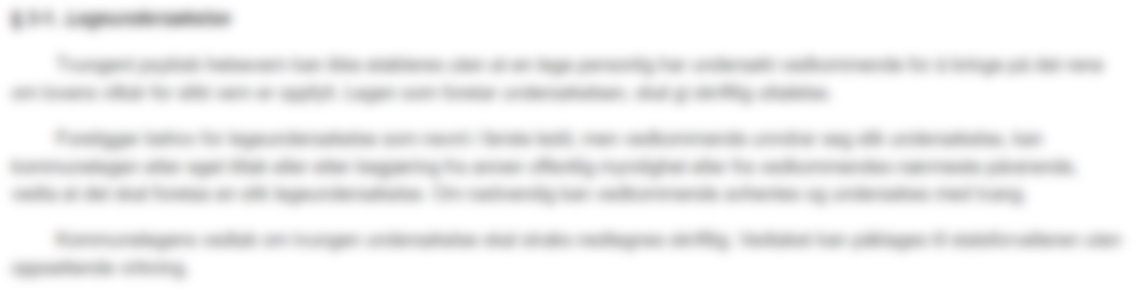 Hvor tror dere mor har ringt?
 
Skal AMK eller LVS håndtere henvendelsen videre?
Er frivillighet forsøkt? 

Hva er riktig tiltak her?
24
[Speaker Notes: NB: Animasjon på dette lysbildet

DISKUSJON TO OG TO:
(Trykk frem animasjon nr.1)
-Hvor tror dere mor har ringt? (Instruktør kan her fremheve at det nok er mest sannsynlig med LVS, men at det slett ikke er uvanlig at AMK får henvendelsen.)
-Skal AMK eller LVS håndtere henvendelsen videre? (Instruktør: Alltid viktig å spørre seg hvor mye det haster – er det akutt fare for liv/helse? I så fall tenger vi ikke vedtak etter §3-1, fordi vi da har §7 i hpl og kan sende ressurser til pasienten umiddelbart.)

Her er det ikke så akutt, vel, så da er neste spørsmål: 
(Trykk frem animasjon nr.2)
-Er frivillighet forsøkt? (Instruktør: eller er det først forsøkt skikkelig etter at lege (helsepersonell) har oppsøkt pasienten og sagt at man gjerne vil ta en prat fordi noen er bekymret?)
-Hva er riktig tiltak her? (Instruktør: Kanskje ingen fasit, pga. forskjellig systemer, men en god løsning er vel å sende LV-bil hjem til pas. og banke på og forsøke å få til en prat, frivillig? 
Da slipper man alt som heter TVUNGEN legeundersøkelse fordi frivillighet er forsøkt, fysisk.)

Denne casen løste seg med at LV-bilen dro til adressen på bakgrunn av mors første henvendelse. 
Ved å banke på kjellerdøren (etter å ha vurdert farlighet sammen med mor), fikk legen og spl. komme inn, tok en lang prat og konkluderte med at pas. trenger innleggelse, noe han var enig i, og han ble innlagt etter §2-1 i phvl, frivillig.]
Psykisk helsevernloven §3-1
En mor ringer AMK/LVS om sin sønn på 19. Han har vært mest inne hybelen i kjelleren siste tiden og vil ha lite kontakt med familien. Røyker en del hasj og har snakket noe om overvåkning via røykvarsleren. Har nektet å snakke med lege selv om mor og far har forsøkt mange ganger. Fastlegen, som ikke driver med hjemmebesøk, har tilbudt seg video- og telefonkonsultasjon, men pas. nekter.

Case fortsettelse: 

Nå er mor redd, for det siste kvarteret har han ropt og skreket mye, og mor tror han har ropt om å drepe alle som er i hans nærhet og seg selv «for å få en slutt på alt det vonde». Hun tør ikke å gå inn til sin sønn.
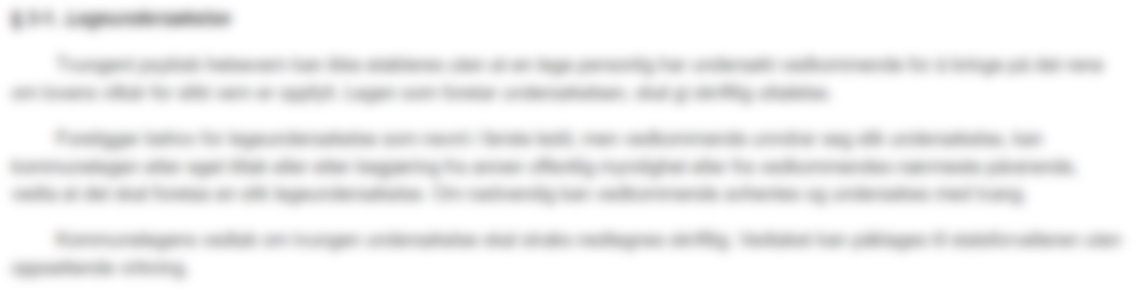 Hvilke ressurser bør frem til adressen?
25
[Speaker Notes: NB: Animasjon på dette lysbildet

DISKUSJON/TO OG TO:
-Hva tenker dere nå?
-Er det akutt? (Instruktør: hvilken paragraf er aktuell? §7 i hpl, ikke §3-1 i phvl.)
-Hvilken sentral bør håndtere denne casen? 

Trykk frem animasjonen:
-Hvilke ressurser bør frem til adressen? (Politi, LV-lege, ev. ambulanse, i den prioriterte rekkefølgen. Skal jo mest sannsynlig innlegges, og da trengs ambulansen, men ikke før det…)]
Psykisk helsevernloven §3-1
Ved bekymringsmeldinger med ønske om psykiatrisk legevurdering:

Akutt:
§3-1 – vedtak ikke nødvendig
§7 i hpl gjelder

Ikke akutt:
Er frivillighet forsøkt? 
Kan saken løses uten tvangsbruk, f.eks. LV-bil til pas.?
Om tvang nødvendig: settes til kommuneoverlegen, ev. delegert lege
Husk farlighetsvurdering og prøv å vurdere hvor mye det haster
Trengs politibistand? 
Hva om man ikke får tak i pasienten?
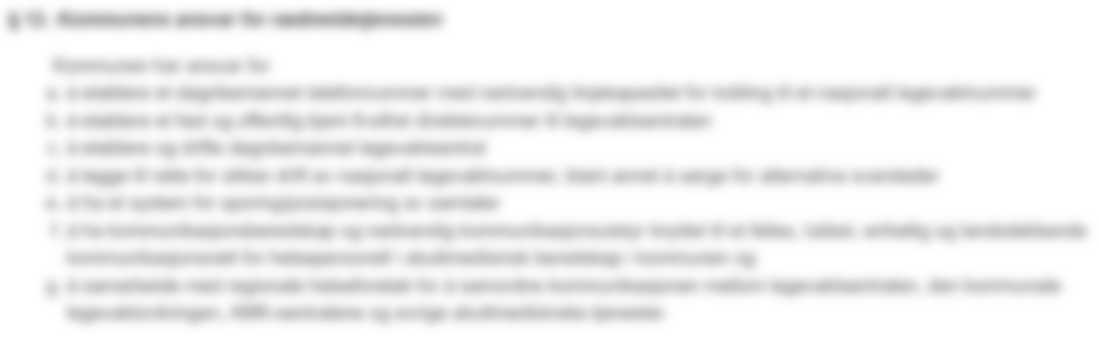 26
[Speaker Notes: Her er det forsøkt oppsummert med en litt annen vinkling; altså hva dere skal tenke på når dere får henvendelser, ofte fra pårørende eller kanskje behandler på DPS, om en pasient man tenker må legevurderes, gjerne for innleggelse.

-Avklar først om det er akutt fare eller ei, jf. første punkt på lista til høyre her. Sett i så fall i gang tiltak uten videre juridiske vurderinger.
-Avklar så, etter kartlegging, i hvilken grad du mener frivillighet er forsøkt.
 (Kanskje er «alt» gjort av behandler på DPS, slik at det bare er å rette henvendelsen til kommunelegen med ønske om vurdering av at det fattes et §3-1-vedtak?  
Eller kan det forsøkes noe mer før tvangsvedtak etter §3-1 fattes, slik vi snakket om i casen?)

-Vurder farlighet (voldsrisikovurdering) og forsøk å kartlegge hva man skal gjøre om man ikke får svar/finner pasienten, dersom dette ikke er helt sikkert (altså være litt i forkant for å planlegge hvor stort apparat som ev. skal settes i gang mtp. dette. Dette er selvsagt legens ansvar, så involver legen tidlig, men siden du snakker med kanskje flere nøkkelpersoner, så er det fint å være med på å planlegge litt.)]
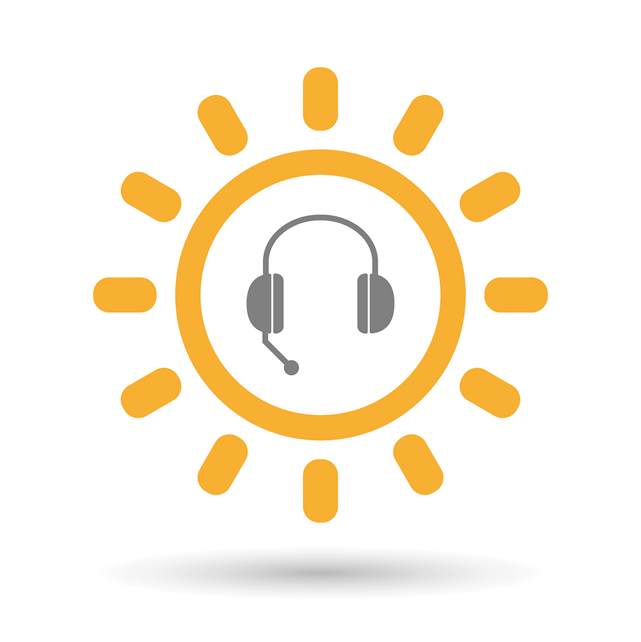 Husk
ta en time-out for å vurdere aktuell lovhjemmel

diskuter med en kollegavenn

dokumenter dine vurderinger
27
[Speaker Notes: Repetisjon fra forrige time om Myndighetskrav.]
… har vi nådd målet med emnet?
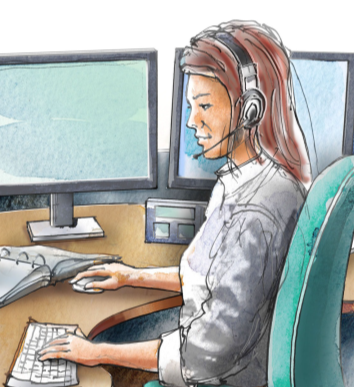 Kursdeltaker skal kunne: 
 
gjengi krav til dokumentasjon av henvendelser til medisinsk nødmeldetjeneste 

beskrive akuttmedisinforskriftens krav om kommunenes og de regionale helseforetakenes ansvar for LVS og AMK 

beskrive de mest relevante paragrafene i pasient- og brukerrettighetsloven og psykisk helsevernloven for arbeid i AMK / LVS
28
Illustrasjon: KoKom
[Speaker Notes: Da er vi gjennom alt, og dere er mettet med lover og paragrafer…

Jeg vil oppfordre dere til å tenke på dette som et grunnlag, og så bruke tid, caser og miljøet på sentralen deres til å diskutere og vurdere, gjerne med litt oppslag i kommentarutgavene til lovene. 
Da blir dette spennende og gøy, og det er i aller høyeste grad relevant for arbeidet deres ]
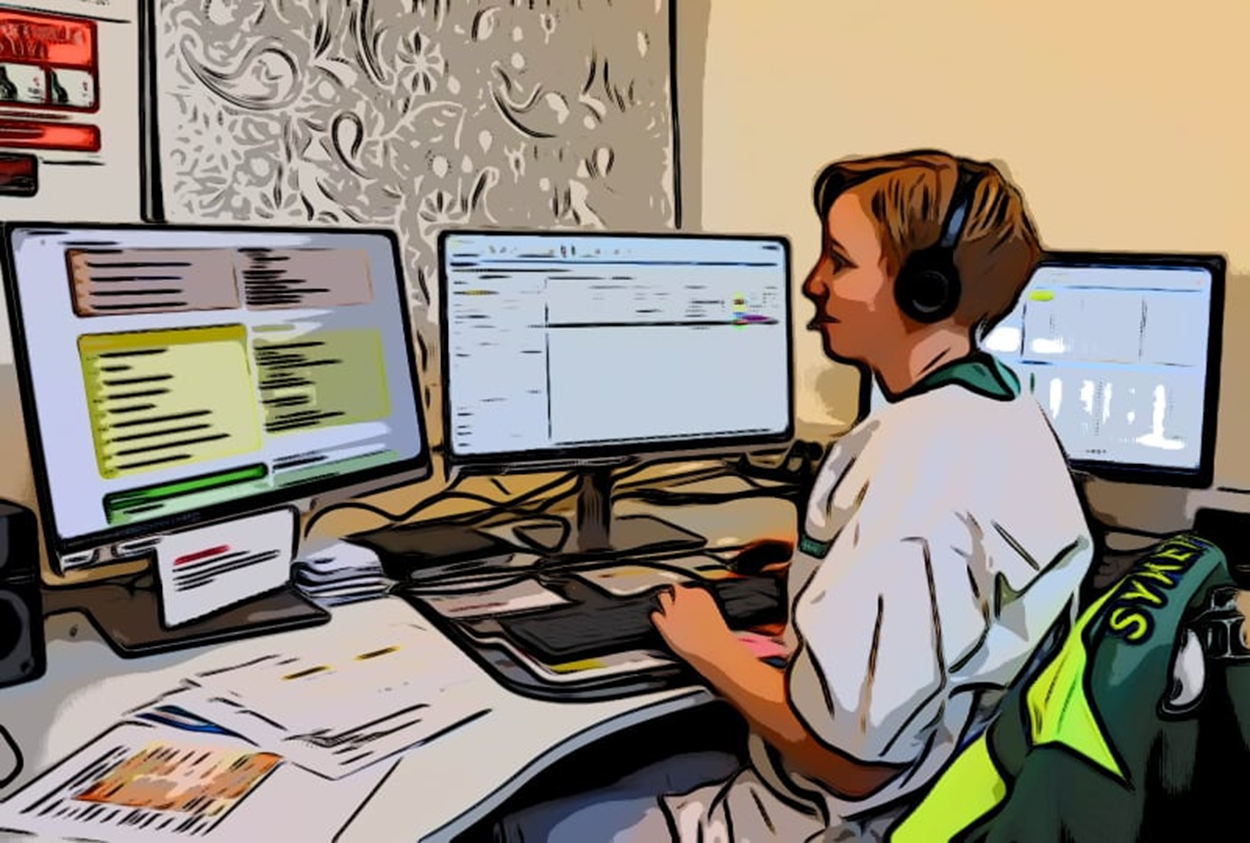 Har du innspill?
Ta kontakt på post@kokom.no
Hovedkilde: Helsepersonelloven med kommentarer, Hdir
Andre referanser og aktuell litteratur: Se emnebeskrivelser for grunnkurset
Illustrasjon: KoKom
[Speaker Notes: Kompetanseplan med emnebeskrivelser og sjekklister finner du på kokom.no]
Akuttmedisinforskriften §3
§3 definisjoner:

Medisinsk nødmeldetjeneste: 
«(…) organisatorisk og kommunikasjonsteknisk system for varsling og håndtering av henvendelser ved behov for akuttmedisinsk hjelp (…) der 116 117 og 113 inngår.»

Personell i akuttmedisinsk beredskap:
AMK- og LVS-personell, annet LV-personell, ambulansepersonell, akuttsykehus
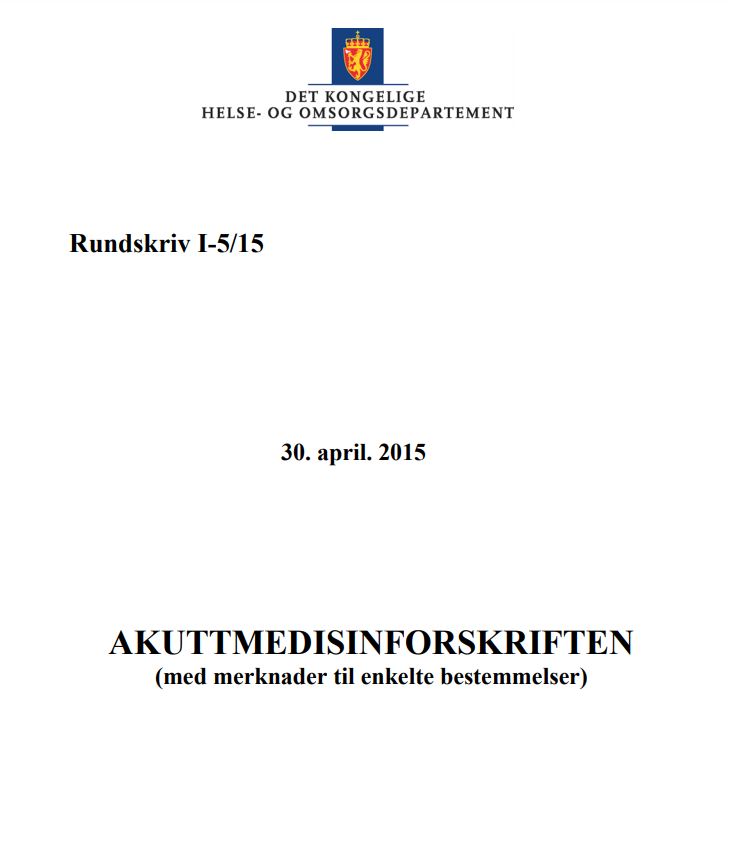 30
[Speaker Notes: Til instruktør: DETTE BILDET ER TATT UT FOR Å SPARE TID. BUDSKAPET ER AT VI ER ALLE EN DEL AV «PERSONELL I AKUTTMEDISINSK BEREDSKAP» I HHT. AKUTTMEDISINFORSKRIFTEN, SAMT EN REFLEKSJON RUNDT HVA MEDISINSK NØDMELDETJENESTE ER OG IKKE ER. KAN NEVNES HVIS TID. 

§3 er bare en bekreftelse av det dere har skjønt; at medisinsk nødmeldetjeneste er LVS + AMK og systemet rundt dem. 
	EV. DISKUSJON: Er det andre dere mener kunne vært en del av medisinsk nødmeldetjeneste? (SVAR: trygghetsalarmsentraler, helsesekretærer på fastlegekontorer etc.)

Og vi ser også i punkt to at det er definert at vi er en del av den akuttmedisinske beredskapen i Norge. 
Kanskje særlig aktuelt å bli minnet på det for dere som jobber i LVS, der man oftere håndterer mindre dramatiske situasjoner. 
Men husk at det kan oppstå store hendelser også i deres område, og da er man plutselig en vesentlig del av den akuttmedisinske beredskapen. 
Noen som har eksempler?]